Formations proposées au RSCE pour le personnel déployé dans les OMP à l’ONU
Séminaire de l’Observatoire Boutros-Ghali du maintien de la paix 
Mai 2024
Formations proposées au campus de l’ONU à Entebbe
Rôle des formations à Entebbe en appui aux Missions
Enjeux et défis de la formation
Perspectives d’amélioration
Questions
4
3
5
8
9
Formations basées à Entebbe proposées au personnel en uniforme des OMP
A Entebbe, nous avons quatre centres de formations rattachés au RSCE pour le personnel en uniforme des OMP
UN C4ISR Academy for Peace Operations (UNCAP)
* C4ISR =  Command & Control, Communications, Computers, Intelligence, Surveillance, Reconnaissance
Peacekeeping Intelligence Academy (PKIA)
Le Centre Regional de Conference et de Formation (RTCC)
UN Mine Action Service (UNMAS)
Le RTCC offre un local et un support logistique pour une panoplie de formations. C’est le centre de référence (~12 formations/an) dû à sa position géographique optimale, son expérience, et ses taux préférentiels.
Le RTCC a un partenariat avec le Bureau des Affaires Militaires (BAM) et vient en appui à la formation continue, se concentre sur la formation des formateurs, le développement de curricula et le renforcement de capacités de commandement (ex: Field Medical Assistant Course, Sector Commanders Course, Battalion Course, etc.)
Fondée en 2015 et rebaptisée en 2020, l’UNCAP a pour but de former les futurs cadres des opérations du maintien de la paix, à l’utilisation des technologies modernes pour répondre aux menaces auxquelles les forces onusiennes et les populations civiles sont confrontées dans les zones de maintien de paix. 
L’UNCAP est également le centre de formation des pilotes et instructeurs des micro-drones de l’ONU. 
L’UNCAP soutient l’intégration des femmes dans les OMP (ex: WOC).
Le PKIA a pour objectif de transmettre au personnel déployé (militaires, policiers et civils, ainsi que hauts dirigeants) de la Mission, le savoir et le savoir-faire nécessaire pour collecter et analyser des informations sur l’ évolution de la situation dans le théâtre d’opération de manière à renforcer la sécurité et la sûreté du personnel et la  protection des populations civils. Les formations sont systématiques, intégrées et inclusives en matière de genre par le biais des formations et des partenariats.
L’UNMAS fournit le mandat pour l’existence du TMAT (Threat Mitigation Advisory Team), avec les objectifs suivants:
Normes de formation - alignement sur les normes internationalement reconnues par les Nations Unies et d'autres entités multilatérales.
Amélioration de la formation - soutien au processus itératif d'amélioration de la formation.
Coordination - Liaison
Survie des casques bleus / Renforcement des capacités - sauver des vies.
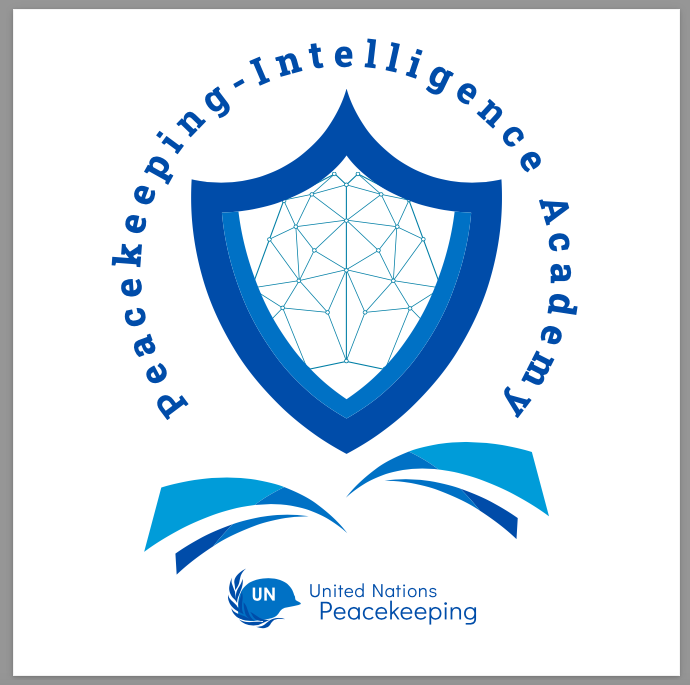 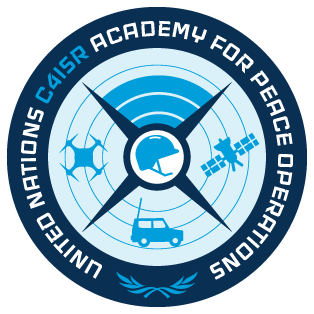 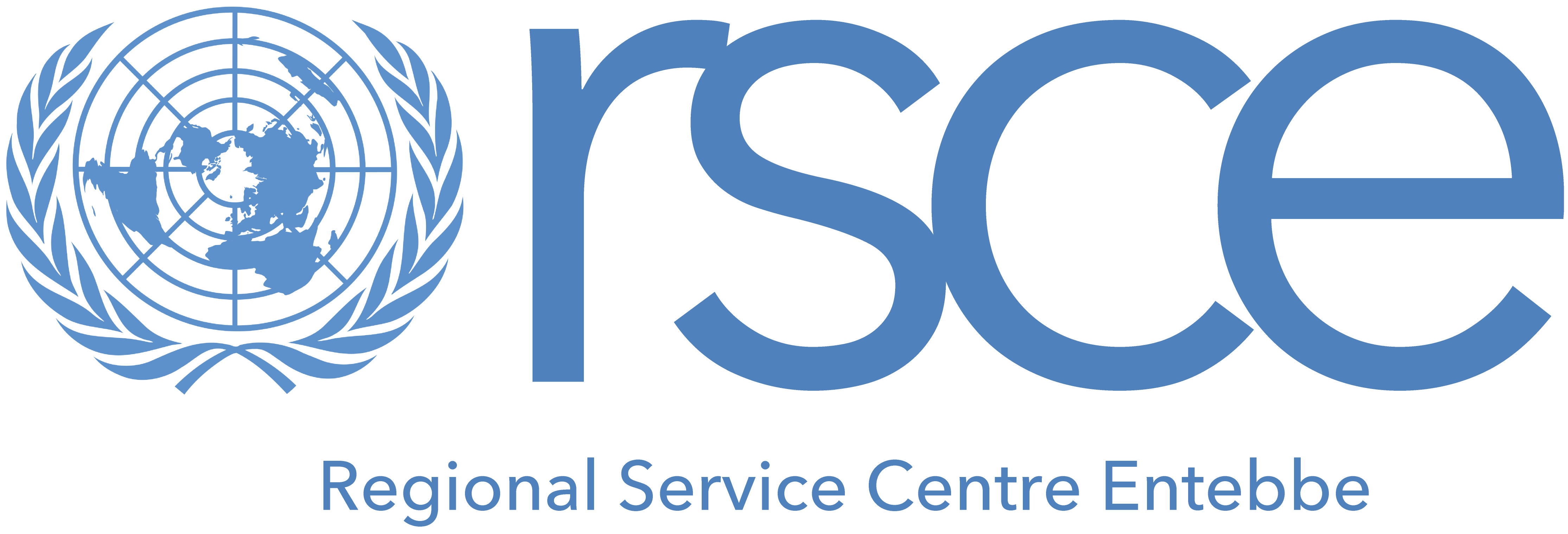 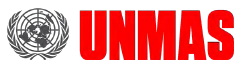 Les avantages d’être formé à Entebbe en appui aux missions
Les avantages géographiques, financiers et environnementaux des formations à Entebbe
Formations à la fois continues et in situ
Les formations à Entebbe répondent à la fois aux objectifs de la formation continue de moyen et long-terme, ainsi qu’aux objectifs plus immédiats de la formation in situ.
Position géographique stratégique et situation sécuritaire adéquate
Le RSCE à Entebbe est le centre d’excellence le plus proche de la majorité des théâtres d’opération des Nations Unies opérant dans un contexte sécuritaire adéquat, optimisant le résultat des formations par rapport à leurs coûts de mise en œuvre et les distances de déplacement.
Les taux de participation, de loyer et d'accès sont préférentiels aux compétiteurs avec une qualité de service supérieure à la norme.
Taux préférentiels, expertise interne et de longue date
Le Campus de l’ONU à Entebbe est équipé d’un VILT, (Virtual Instructor-Led Training) un centre technologique et informatique qui offre une formation à distance de meilleure qualité, et le RTCC qui réponds aux besoins modernes professionnels ainsi qu’au développement durable.
Installations de pointe équipées de technologies modernes
Les formations proposées à Entebbe sont-elles adaptées aux défis et enjeux opérationnels contemporains? (1/3)
La qualité du matériel utilisé dans les conflits a changé
La complexité de certains mandats des OMP, par exemple UNITAMS
Les défis politiques et structuraux
La sécurité du personnel déployé dans les OMP
Le manque ou l’insuffisance de ressources et son impact sur les formations
Le consentement de l’état hôte
La nature des conflits contemporains et ces nombreux défis
Nous formons le personnel en uniforme aux nouvelles techniques informatiques (ex: UNCAP – WOC)
Les nombreux cas d’évacuation médicale et de dépouilles de soldats demande une formation médicale et de premiers secours continue (FMC)
La collecte d’information nécessaire à la prise de décision (PKIA - UNCAP)
L’équipe consultative de mitigation des menaces de l’UNMAS.
Formation du bureau des droits de l’homme pour la consolidation de la paix.
Formation pour la sensibilisation sur les discours de haine pendant les périodes électorales, notamment le rôle des réseaux sociaux dans l’information.
L’adéquation entre la formation et les défis
Les formations proposées à Entebbe sont-elles adaptés aux défis et enjeux opérationnels contemporains?  (2/3)
Les enjeux
Décalage entre les mandats pluriannuels des Missions de paix et les affectations à court terme des troupes déployées sous le drapeau onusien qui les mettent en œuvre (en moyenne 6 mois de rotation pour les TCC et 1 an pour les PCC). Effectivement, le renouvèlement fréquent du personnel requiert que celui-ci soit orienté et familiarisé régulièrement avec le contexte onusien afin de maintenir la continuité des opérations et l’exécution des mandats.
Lacunes dans les formations dues au manque de temps et de ressources adéquates pour les délivrer en fonction de défis structurels et opérationnels tels que:

Multilinguisme et diversité culturelle des formateurs et participants;

Contraintes budgétaires et de liquidité;

Situations sécuritaires fluides et prépondérance des opérations au détriment des formations;

Hypermédiatisation des Nations Unies: contrairement aux armées nationales, le risque réputationnel des Nations Unies est rattaché au comportement de chaque Casque Bleu; cela rend la formation encore plus nécessaire puisque chaque individu est perçu comme l’ONU dans cette bataille d’image.
Les formations proposées à Entebbe sont-elles adaptés aux défis et enjeux opérationnels contemporains?  (3/3)
Les défis: un curriculum opérationnel, administratif et organisationnel
Formations opérationnelles: Les décisions finales quant aux déploiements individuels reviennent aux TCC et PCC.  La formation initiale est nécessaire pour évaluer l’adéquation entre les prérequis exprimés et les profils qui ont été mis à la disposition des Missions de paix et éventuellement combler l’écart. De plus, les Missions de paix opèrent dans des cadres fluides notamment sur les plans sécuritaires et politiques. Les formations in situ à Entebbe et dans les théâtres d'opérations doivent répondre de manière ciblée, adéquate et proportionnelle à des situations spécifiques et dynamiques de manière à garantir des interventions efficaces.
1
Formations organisationnelles: Vu la coexistence des mandats multidimensionnels, complexes, pluriannuels et normatifs, avec la réalité des rotations semestrielles à l’ONU, la fonction de formation devient un véhicule pour la continuité des opérations et leur adhérence à l’esprit onusien.  La formation sert donc de pont culturel entre le pays d’origine, le pays de déploiement et la philosophie culturelle onusienne. Elle doit s’assurer que le Casque Bleu qui rejoint les drapeaux soit imbu des règles d’engagement spécifiques des Nations Unies (Rules of Engagement: ROE) afin de maintenir une cohérence de l’action onusienne dans le temps et l’espace et de réaliser une certaine l’homogénéisation des forces onusiennes.
2
Formations administratives: les Missions de paix opèrent dans le cadre des codes de conduite qui régissent le comportement de chaqu’un de ses membres au sein de l’organisation des Nations Unies. A Entebbe, nous proposons des formations administratives pour le personnel en uniforme afin qu’il puisse efficacement utiliser la structure onusienne. Nous agissons comme un lien entre la culture de l’ONU, la culture du pays d’origine, et celle du théâtre d’opération. l’individu arbore un casque bleu qui représente 193 Etats des Nations Unies et devrait intégrer sa culture avec celle de l’ONU et des populations qu’il est sensé servir.
3
Perspectives d’amélioration
Au Centre de Service Regional d’Entebbe, nous identifions plusieurs perspectives majeures d’amélioration dont deux principales dans le cadre de la formation du personnel en uniforme lors du déploiement: 

Offrir des modes de formations plus diversifiés et notamment exploiter les avantages des formations à distance qui minimisent les coûts.
Nous avons donc développé un partenariat avec l’OTAN pour créer le premier VILT (Virtual Instructor-Led Training) en Afrique, au RTCC à Entebbe.

Promouvoir la coopération avec les états membres ainsi que les formations de Casques Bleus à la dimension des blocs géopolitiques régionaux en capitalisant sur le principe de régionalisation des opérations de paix (suivant les Chapitres 7 et 8) (ex: Union Africaine, SADEC, EAC),  de manière à multiplier les contacts entre les armées et les polices nationales en amont de leur déploiement, et de façon continue, ce qui répondrait dans une certaine mesure aux défis de multilinguisme et de culture. 

Est-ce que les formations actuelles principalement dédiées aux OMP seront-elles adaptées aux opérations d’imposition de paix (Résolution du Conseil de Sécurité 2719 du 21 Décembre 2023)? Les défis actuels seront amplifiés sous les Chapitres 7 et 8 des résolutions du Conseil de Sécurité et il faudra de ce fait adapter les formations. Le maintien de la paix et l’imposition de la paix sont deux opérations différentes.
Thank you!
Merci!
!شكرا